Passend Onderwijs
Les 7.1: Introductie
Theorie
Boek: 
School en didactiek PW 1.4.6 & 7.2.1
Leerdoel van de les
“Aan het eind van de les benoem je wat de wet passend onderwijs inhoudt”

“Aan het eind van de les ken je de opzet van het vak Passend Onderwijs en de relatie met examen D”
Zelf op onderzoek uit…
Lees de handleiding en beantwoord de vragen: 

Wat houdt het vak passend onderwijs in? Waar gaat het over?
Wat is de toetsing? Wat moet je daarvoor doen?
Hoe ziet het programma eruit.. (natuurlijk komen er aanpassingen ;)
Toetsing
Werkstuk + workshop + hand-out over een gedragsprobleem, houdingsprobleem of leerprobleem 
Eerste weken meer theorie, latere weken meer zelfstandig werken.
Steeds een stukje van het werkstuk afmaken en meenemen/ bespreken
Programma blok 7
Introductie passend onderwijs
Passend onderwijs en leer- en gedragsproblemen
Gedragsproblemen in de klas introductie
Gedragsproblemen in de klas herkennen (ABC methode)
Positive behavior support (PBS)
Executieve functies (Gedrag H16)
Leerproblemen
Motivatie- en werkhoudingsproblemen
Sociale vaardigheden en emoties
Voortgangsweek
Programma blok 8
Speciaal (basis-) onderwijs (SBO/SO/VSO)
Thuiszitters
Werken aan werkstuk
Misschien al 2 workshops voor zomervakantie?
In een Breder Kader
Examen D: Op methodische wijze werken aan onderwijsbehoeften van individuele kinderen 

Inventariseert de wensen en behoeften van het kind
Bereidt activiteiten voor
Biedt specifieke ontwikkelingsgerichte lesactiviteiten aan 
Stemt werkzaamheden af met betrokkenen

NB: Link met individueel onderricht en zelfgemaakt middel
Introductie wet Passend Onderwijs
0- meting
Beantwoord de volgende vragen voor jezelf: 

Passend onderwijs is volgens mij:
Passend onderwijs is bedoeld voor:
Passend onderwijs is er sinds:
Zelf op onderzoek uit:
Gebruik de volgende links om zoveel mogelijk informatie te verzamelen over de wet passend onderwijs. Beantwoord de vragen op de volgende slide
https://www.rijksoverheid.nl/onderwerpen/passend-onderwijs
www.passendonderwijs.nl
www.swv-drechtsteden.nl 
www.swvdordrecht.nl
https://wij-leren.nl/passend-onderwijs-artikel.php
De website van je eigen school (hoe is het daar geregeld)
Maak een document met daarin informatie over de volgende onderwerpen (30 minuten):
Wat houdt de wet passend onderwijs in?
Wanneer is de wet passend onderwijs ingevoerd en waarom?
Wat zijn de doelen van de wet passend onderwijs?
Wat houdt zorgplicht voor scholen in?
Wat is een samenwerkingsverband en hoe werkt dit verband in Gorinchem e.o.?
Welke vormen van Speciaal (Basis) Onderwijs hebben we in Nederland?
Welke problematiek kom je tegen binnen passend onderwijs?
Hoe is passend onderwijs op jouw stageschool georganiseerd?
Uitgangspunten passend onderwijs
Het uitgangspunt van Passend onderwijs is de verantwoordelijkheid van schoolbesturen om voor elke leerling een passend onderwijsaanbod te realiseren.  Als een school niet kan voorzien in de behoeften van het kind, dan wordt in overleg met de ouders uitgezocht welke school binnen het samenwerkingsverband dat wel kan. Een passend onderwijsaanbod houdt dus in dat onderwijs en ondersteuning moet aansluiten op de behoeften van het kind. Daarbij wordt ook gekeken naar de mogelijkheden van het personeel en de wensen van de ouders.

Filmpje Wet Passend Onderwijs
Met passend onderwijs wil de overheid bereiken dat:
alle kinderen een passende plek in het onderwijs krijgen;
een kind naar een gewone school gaat als dat kan;
een kind naar het speciaal onderwijs gaat als intensieve begeleiding nodig is;
scholen de mogelijkheden hebben voor ondersteuning op maat;
de mogelijkheden en de onderwijsbehoefte van het kind bepalend zijn, niet de beperkingen;
kinderen niet meer langdurig thuis komen te zitten.
Zorgplicht
Om elk kind een passende onderwijsplek te bieden hebben scholen een zorgplicht. Scholen werken daarbij samen in een bepaalde regio. Deze regionale samenwerkingsverbanden zorgen er bijvoorbeeld voor dat alle scholen in de regio dezelfde basisondersteuning aanbieden.
Zorgplicht scholen
Scholen moeten ervoor zorgen dat een kind dat extra begeleiding en ondersteuning nodig heeft, altijd een plek krijgt op:
de school van eigen keuze;
een andere gewone school als de school van keuze de benodigde hulp niet kan bieden. Dit gaat in overleg met de ouders;
een school voor (voortgezet) speciaal onderwijs.
Soorten Scholen
1. De netwerkschool. Netwerkscholen hebben de externe zorgstructuur goed op orde. Zij hebben de zorg voor leerlingen met speciale onderwijsbehoeften aan ambulante begeleiders uitbesteed.
2. De smalle zorgschool. Dit type school heeft de mogelijkheden om onderwijs te geven aan een specifieke categorie leerlingen met speciale onderwijsbehoeften. Bijvoorbeeld kinderen met een stoornis in het autistisch spectrum. Op zo’n school kan een derde van de leerlingen met een indicatie terecht.
3. De brede zorgschool. Dit type school vangt meerdere categorieën leerlingen met speciale onderwijsbehoeften op. Bijvoorbeeld slechtzienden en kinderen met ernstige spraak- en taalmoeilijkheden. Op zo’n school kan twee derde van de leerlingen met een indicatie terecht.
4: De inclusieve school. Deze scholen staan open voor bijna alle leerlingen met specifieke onderwijsbehoeften. Inclusieve scholen vangen bijna alle leerlingen met een indicatie op.
Zorgstructuur PO Drechtsteden
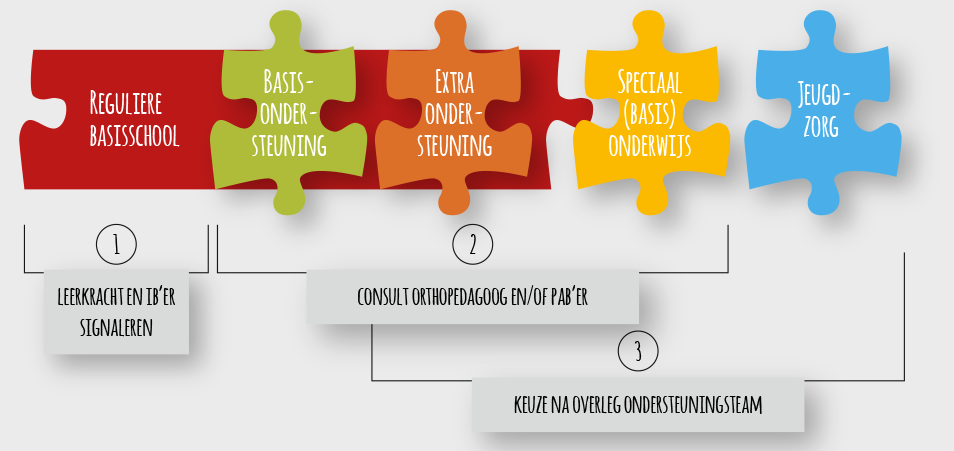 Introductie gedrags- en leerproblemen
Orthopedagogiek en orthodidactiek
Orthopedagogiek is een specialisatie binnen de pedagogiek die zich richt op het onderzoeken en behandelen van kinderen en jongeren met een bepaalde beperking/stoornis of kinderen en jongeren die zich in een problematische leer- of opvoedingssituatie bevinden

Orthodidactiek is didactiek die gericht is op de vorming van en het onderwijs aan kinderen met leer- en gedragsstoornissen
Brainstormen…
Welke gedragsproblemen, werkhoudingsproblemen en leerproblemen kom ik tegen op mijn stage?
Verder brainstormen..
Wat kan ik al vertellen over de omgang met deze leerlingen in en buiten de groep?
Verder brainstormen..
Wat vind ik lastig in de omgang met deze leerlingen?/ Wat zou ik graag willen leren?
Voorbeelden van onderwerpen voor werkstuk+ workshop
Angstige kinderen
Faalangst
Oneerlijk gedrag
Mishandelde kinderen (incl. keuze uit verschillende vormen van)
Pesten (incl. Cyberpesten)
Kinderen met een levensbedreigende ziekte (en daardoor gedragsproblemen)
Kinderen van gescheiden/gestorven ouders
Kinderen met trauma
Kinderen met hechtingsproblemen
Kinderen met Oppositioneel gedrag (ODD)
Kinderen  met antisociaal gedrag (CD)
Kinderen met autismespectrum stoornis 
Gilles de La Tourette
Depressie
Hoogbegaafheid
Concentratieproblemen
Motivatieproblemen
Werkhoudingsproblemen
ADHD/ ADD
Dyslexie 
Dyscalculie
Spraakstoornissen
Communicatiestoornissen
Motorische stoornissen (bijvoorbeeld developmental coordination disorder)
Selectief mutisme 
Obsessieve compulsieve stoornis (OCD)
Eetstoornissen 
Verslavingen
Zorgverbreding
Bestaat dyslexie wel?

het is hier autistisch
Volgende week (huiswerk)